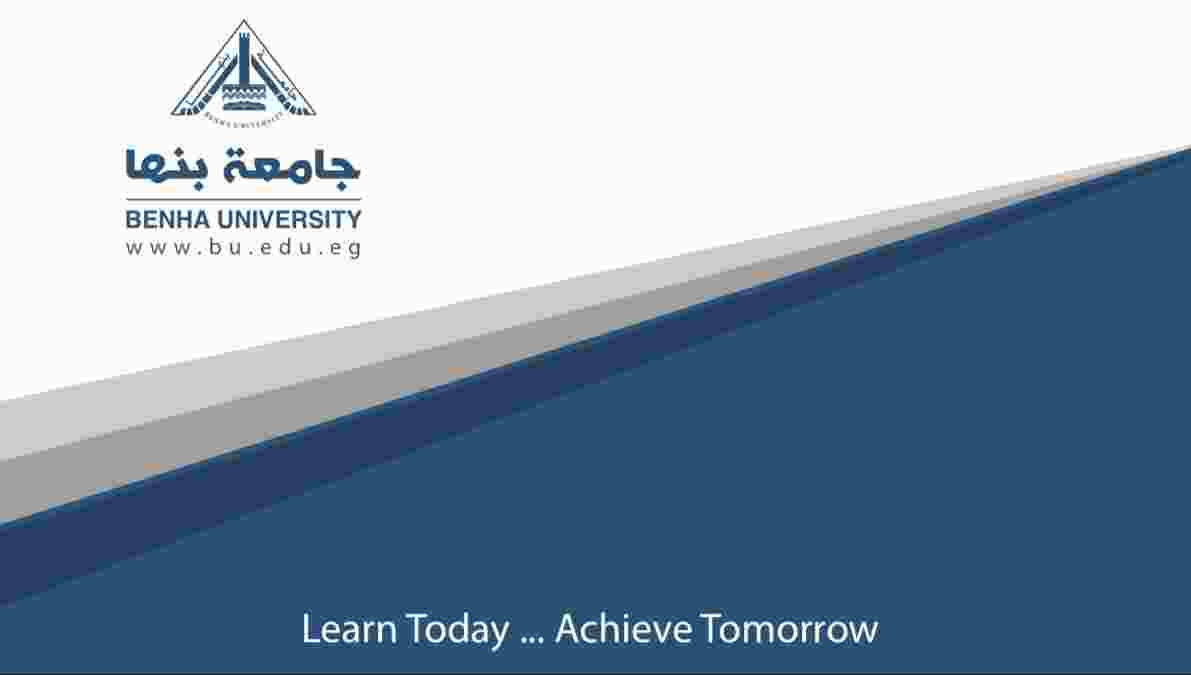 مادة خدمات المعلومات
المحاضرة الرابعة ج 2
الفرقة الثالثة – قسم المكتبات والمعلومات
د.ايمان احمد طه
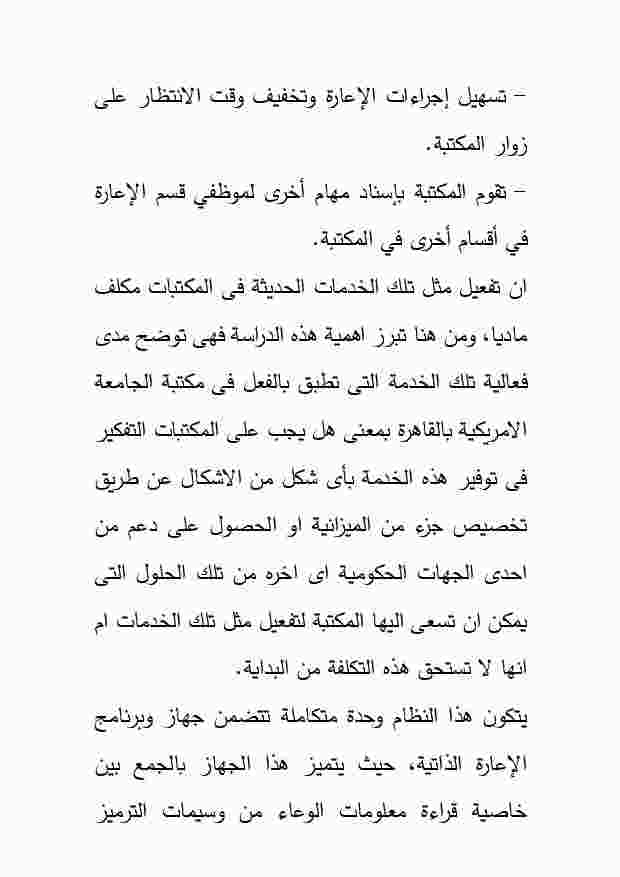 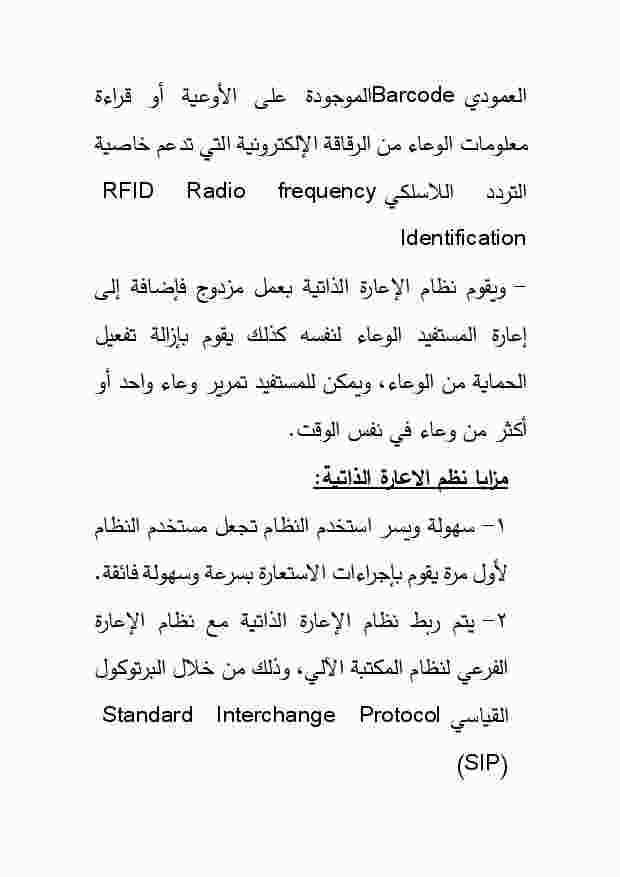 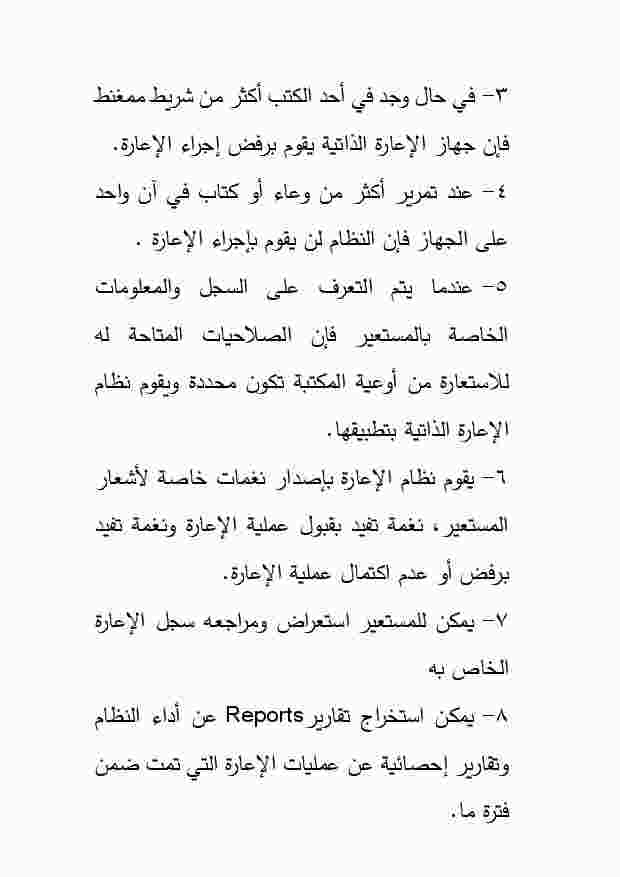 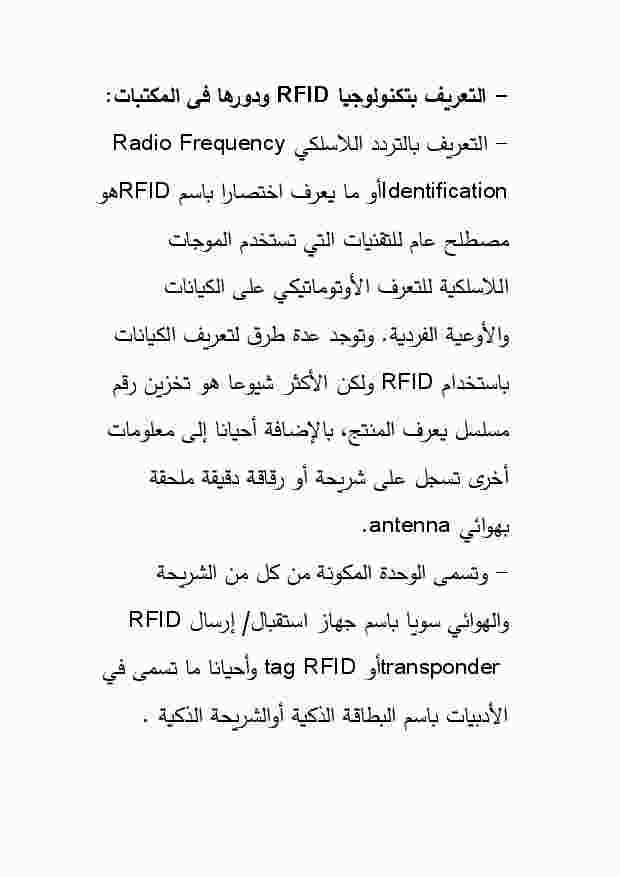 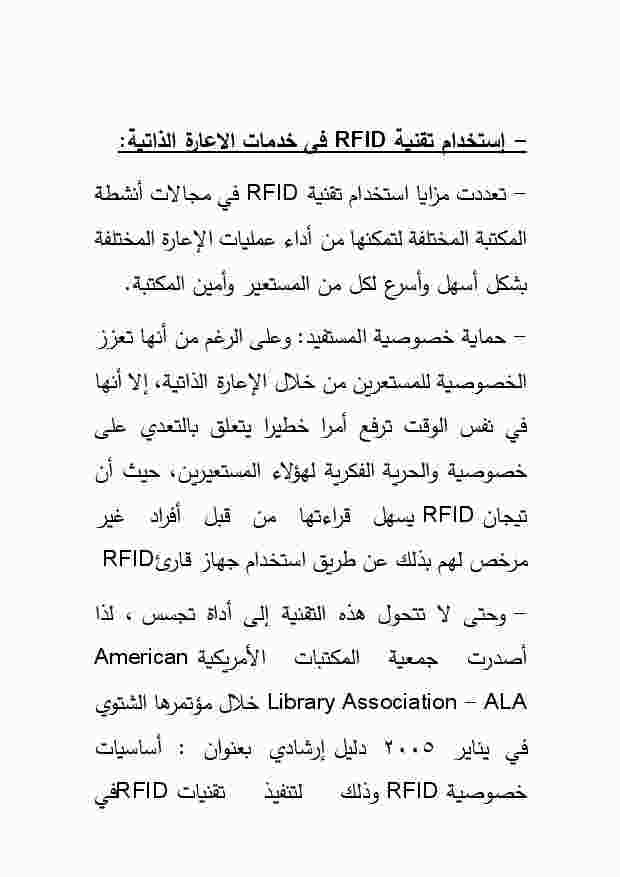 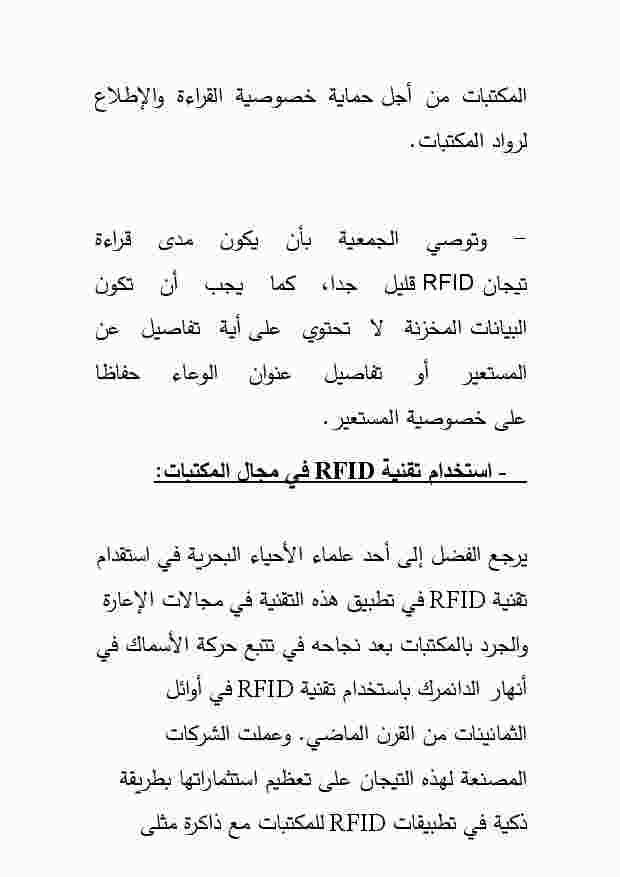 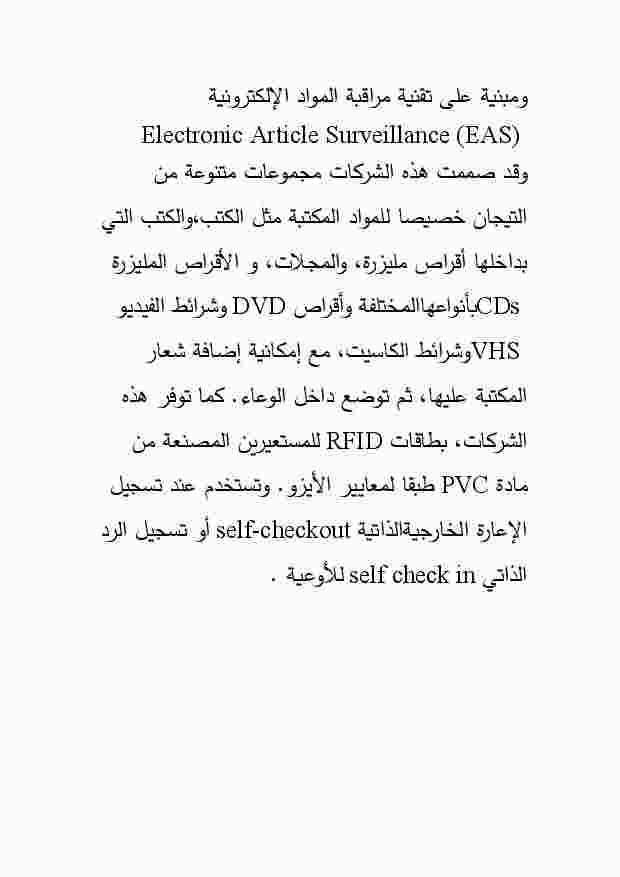